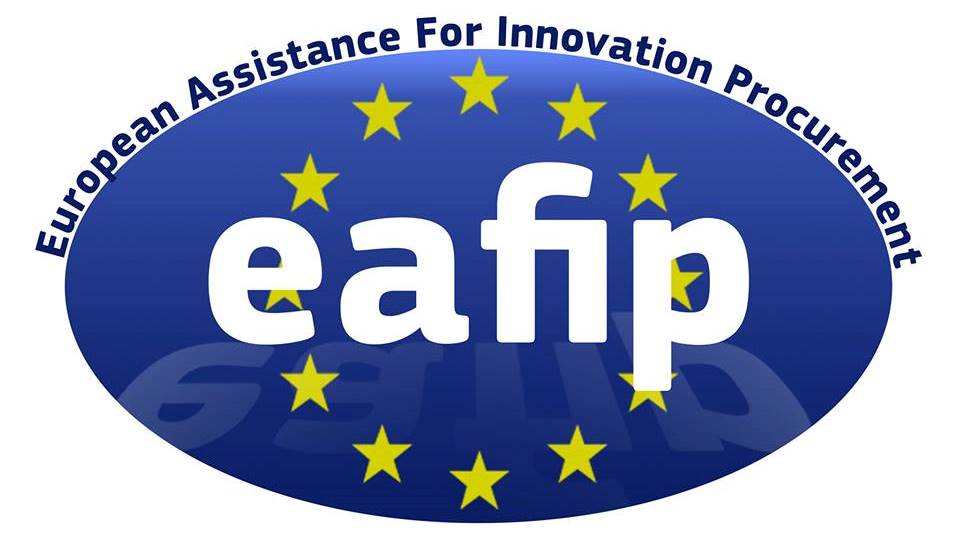 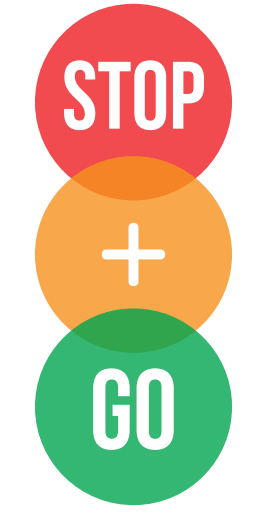 The STOPandGO PPIexperience
Paris, November 27th, 2015

Ramon Maspons, AQuAS
@STOPandGOEU
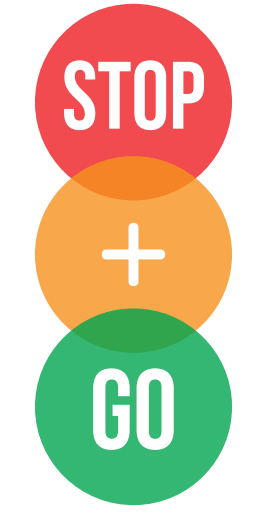 Sustainable Technology for Older People – Get Organised
the innovative way of buying new services in healthcare for older peopleenhanced by digital technologies
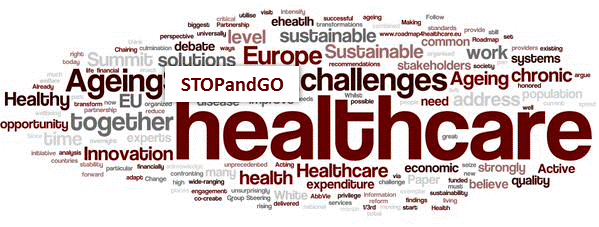 PPI Pilot project funded by the European Commission  
in the ICT Policy Support Programme (ICT PSP) as part of the Competitiveness and Innovation Framework Programme of the European Union under grant agreement no 621013.
@STOPandGOEU
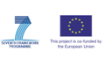 Objectives
Produce and validate a standard “European Specification Template” (EST) for tenders procuring health services for older people enabling innovative care models, as a support to the EU policies on Active and Healthy Ageing by piloting an innovative procurement process in a coordinated manner in 7 localities across Europe.
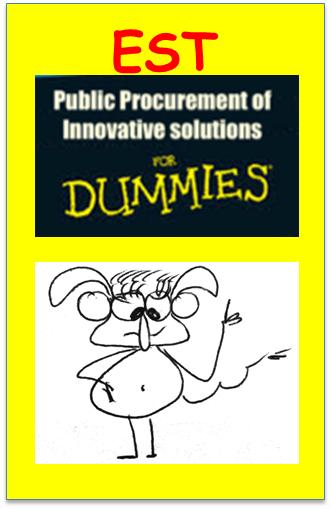 while
Stimulating public procurement on innovative services for senior citizens 
Providing guidance  to how acquire innovation,
Providing  examples on how procurers can describe their needs
Shortening time to serve the citizens!
EST is already available for your feedback at http://stopandgoproject.eu/est
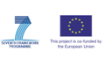 Expected impact
Promote
co-evolution of organizational models and technological solutions in 
healthcare
Stimulate
high potential markets through the instrument of
Public Procurement 
for Innovation 
PPI
Fostering
 systemic policies 
to implement  
Integrated Care 
on a large-scale
www.stopandgoproject.eu
@STOPandGOEU
contact@stopandgoproject.eu
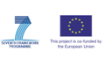 Local procurements
> 17 M€  In Innovative local procurements across Europe
(20% of procurement  costs funded by EC)
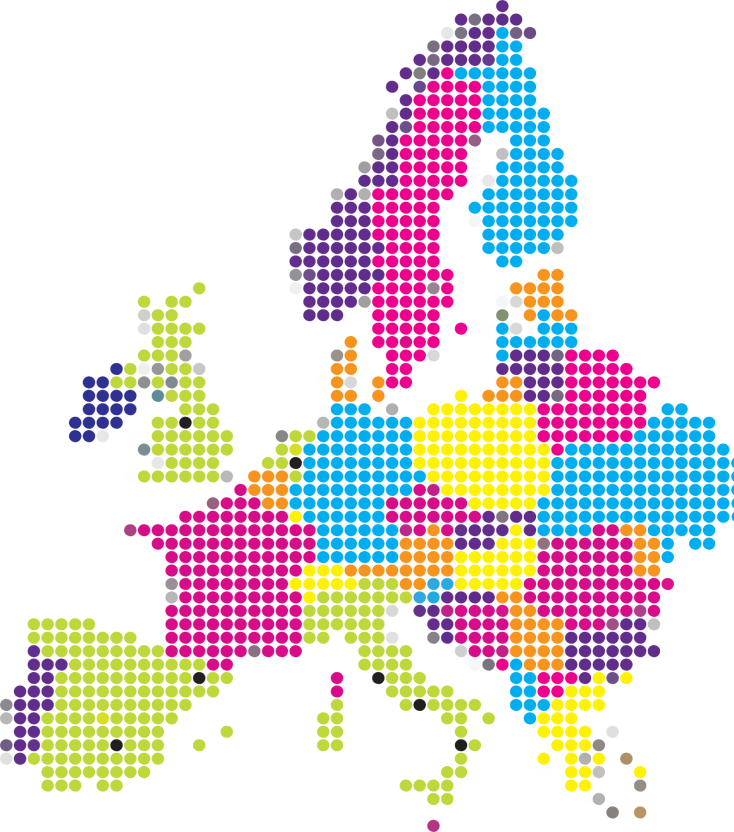 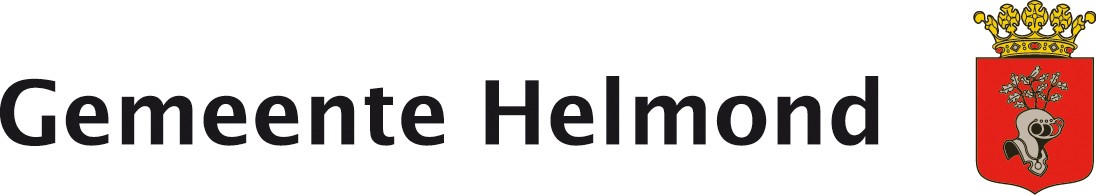 HELMOND
EASTERN
CHESHIRE
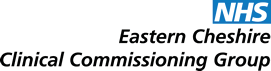 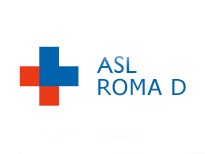 ROMA
CATALUNYA
CAMPANIA
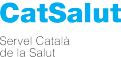 CASTILLA 
LA MANCHA
CATANZARO
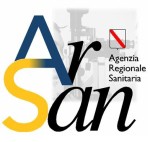 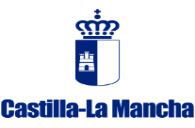 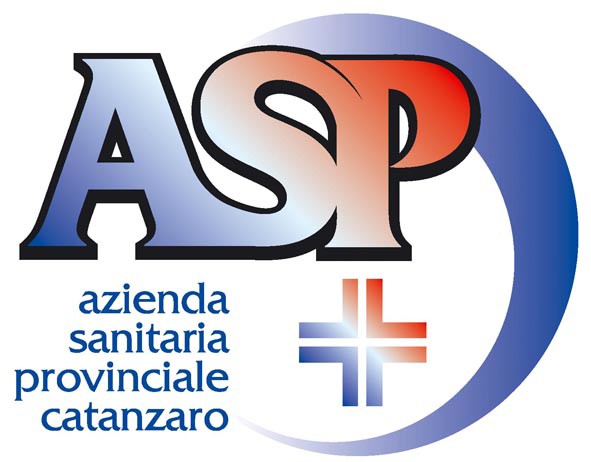 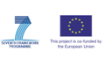 Local procurements
Commissioning services for long term conditions
Towards integrated Care
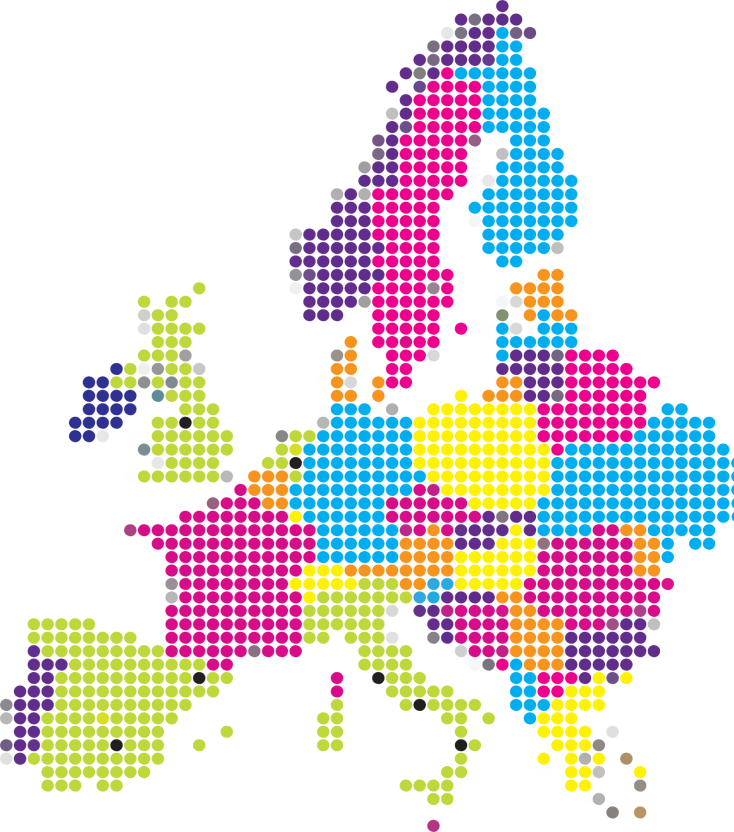 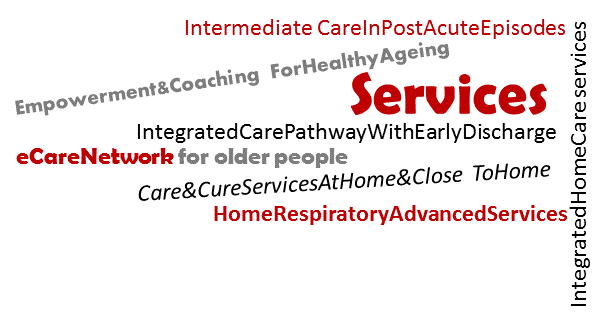 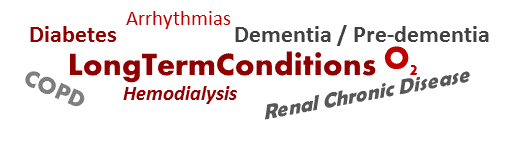 HELMOND
EASTERN
CHESHIRE
ROMA
CATALUNYA
CAMPANIA
CASTILLA 
LA MANCHA
CATANZARO
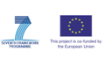 Current State
Ongoing Local procurement Open Market Consultations
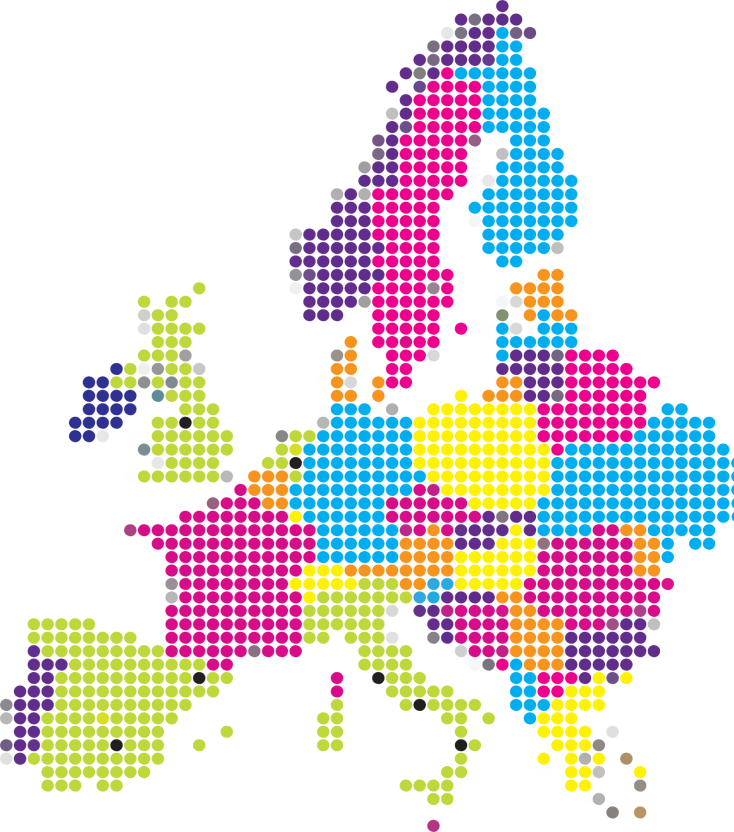 We are looking for wide stakeholder opinion on the suitability of the European Specification Template (EST)
3 PIN already published, 
LOMC completed
HELMOND
EASTERN
CHESHIRE
3 PIN planned:
November => Helmond, Catalonia, Campania
ROMA
1 Process temporally affected by political issues
CATALUNYA
CAMPANIA
CASTILLA 
LA MANCHA
CATANZARO
Join the STOPandGO linkedin group or follow us through @STOPandGOEU
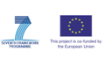 Lessons learnt
Political issues can become critical issues for EU co-funded PPI 
It is not possible to change legal aspects of local procurement procedures.
Elections may have a strong impact on the procurement process
Contents and planning of procurements can be greatly influenced by unforeseen political circumstances
Public procurement heavily relies on politics, policy, and long-term plans!!
Evaluation of results
Lack of knowledge on the appropriate measurement needed to generate evidence on the service improvement
Difficulty for payment by outcome in complex service delivery involving many players: GP, patients, carers, civil servants, ...  
Complexity to evaluate results and to isolate those outcomes exclusively attributable to the provider!
Mind-set needed to procure innovative services
Tender approval involves several decision-making levels: technical, ethical, legal, economic and political
Resistance to change in those involved in the decision-making and in the implementation as well.
Market engagement for innovative solutions
Local open market consultation is a valuable instrument to know what is feasible to procure
Implementation of LOMC differs due to local conditions. Market engagement has been ensured by organizing events, using communication channels, or by having the consultation via an on-line questionnaire.
SMEs engagement is challenging: local presence is required for provide S&G services; partnership should be promoted.
Interoperability
Adequate interaction with procurers in being difficult due to lack competences in some cases, internal underdeveloped interoperability scenario in others and the use of different approaches.
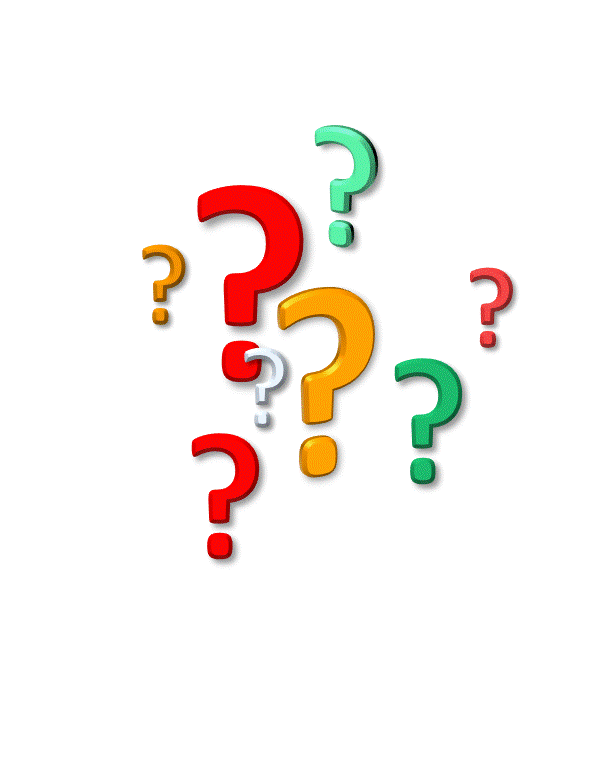 Thank you!
Ramon Maspons
@STOPandGOEU